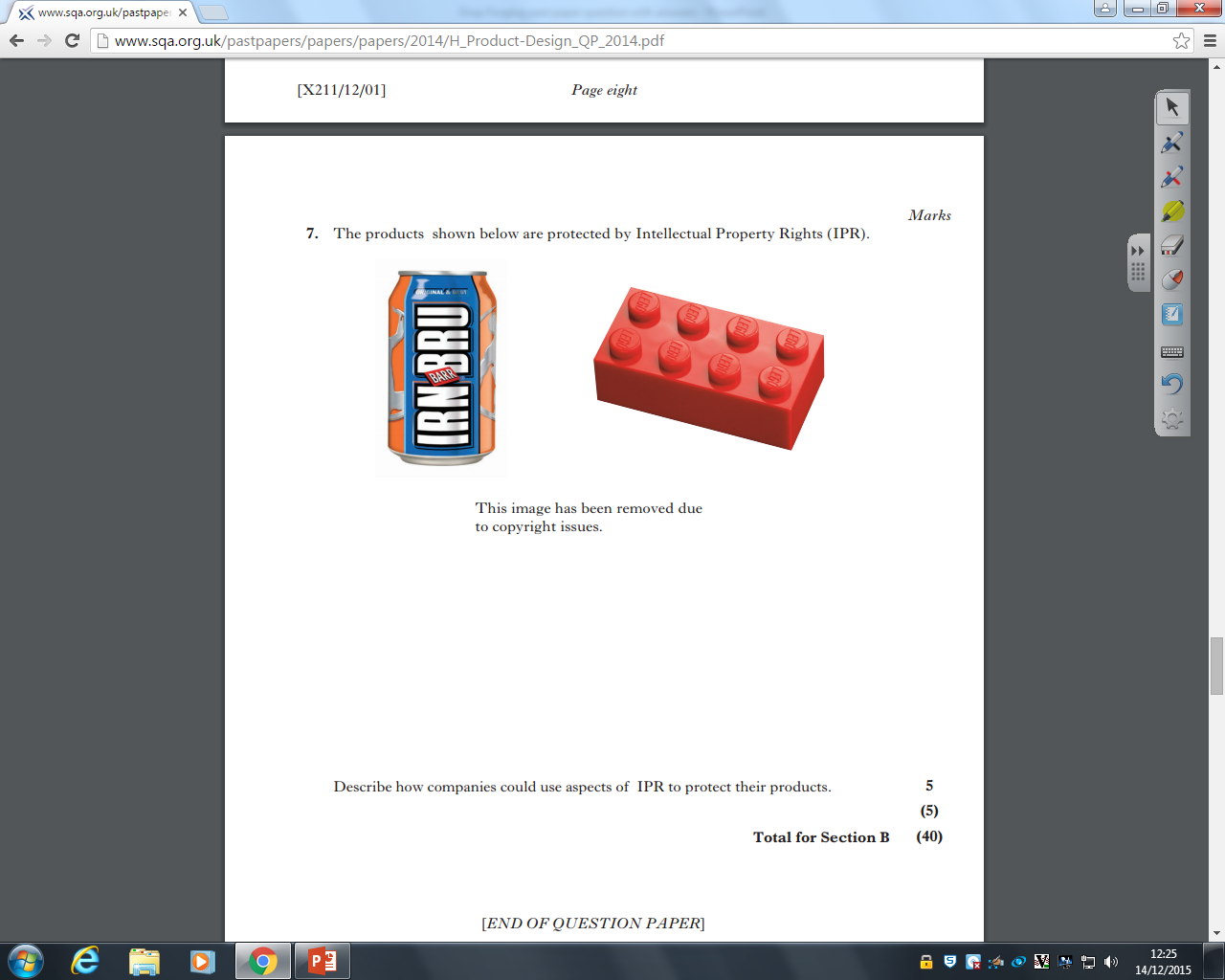 Any of the following aspects correctly
described:
 Trademark –used to protect the
name, logo/identity of the product
 Copyright – used to protect the
software used to operate the
product/protect advertising
videos/images/slogans
 Patent – used to protect how the
product operates (touch screen,
charging methods, fitting of blocks
etc)
 Registered Design/Design Rights –
used to protect the aesthetic
shape/form of the product
 Confidentiality – secrecy of recipe,
etc.
No marks for simply naming IPR
method.
(Max 2 marks for each full description)